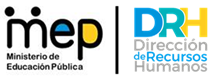 Comisión Institucional de Integra2 (CINT)
Informe de Gestión 2019
Dirección de Recursos Humanos
1
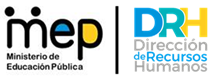 Labor Sustantiva:
A) INTEGRA2
 En atención al Convenio Interinstitucional firmado el 30 de abril 2019 entre la Ministra de Hacienda y el Ministro de Educación Pública, para el mantenimiento, desarrollo de aplicaciones y uso del Sistema Integra2, en su cláusula cuarta indica textualmente lo siguiente: 
Mantener el grupo de funcionarios del MEP, que conformen la Comisión Institucional de Integra en adelante CINT-MEP que tendrá como funciones básicas.
 
Ser la contraparte funcional en la operación del Sistema Integra 2. 
 
 Coadyuvar en los procesos de capacitación funcional sobre el manejo del Sistema Integra 2 a los funcionarios de su institución o de otras instituciones que requieran de su inducción. 
 
Participar con el CTFI en las labores requeridas, cuando sea necesario. 
 
 Analizar los incidentes reportados por los usuarios de su institución, fungiendo como filtro para determinar los que requieran análisis y solución técnica para su correspondiente envío a la DTIC.
2
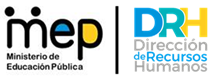 Labor Sustantiva:
B) DESCONCENTRACIÓN DE SERVICIOS EN LAS DIRECCIONES REGIONALES DE EDUCACIÓN (DRE):
Dirigir la desconcentración de servicios que brinda la Dirección de Recursos Humanos, mediante la programación, establecimiento de prioridades, delimitación de requerimientos y propuestas de mejoras. 
 

C) COMITE DE  DESARROLLO Y  MEJORA CONTINUA
Como parte del equipo de mejora continua, a la fecha la CINT tiene los siguientes temas:
Digitalización de Expedientes Laborales
Herramienta Digital de Control y Evaluación Presupuestaria.
Sistematizar la digitalización de licencias de permiso sin goce de salario a menores de 8 días.
3
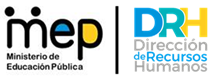 Objetivos y Resultados
Objetivo General : 

A) INTEGRA2

Ser el enlace entre el MEP y los entes rectores como el Ministerio de Hacienda, Dirección General de Servicio Civil, entre otros, basados en la experiencia de haber sido destacados como Comisión Funcional cuando Integra2 era un proyecto.

Transferir el conocimiento adquirido sobre Integra2 a los compañeros del Ministerio de Educación Pública, tanto en Oficinas Centrales como en Direcciones Regionales de Educación.

Resultado: 
Durante el año se llevó a cabo la mediación entre el MEP y los entes Rectores, logrando acuerdos que devienen en una mejor gestión. 
Tanto la Dirección de Recursos Humanos, la Dirección de Planificación Institucional y las Direcciones Regionales de Educación, son usuarios activos del Sistema Integra2.
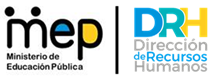 Objetivos y Resultados

2. Objetivo General:
 
B) DESCONCENTRACIÓN DE SERVICIOS EN LAS DIRECCIONES REGIONALES DE EDUCACIÓN (DRE):

Mejorar la operativa diaria en los trámites desconcentrados que se brindan en las Direcciones Regionales de Educación.


Resultado: 
Atención de  consultas y seguimiento en los trámites desconcentrados hacia las Direcciones Regionales de Educación.
Desconcentración de  la FASE I en 20 Supervisiones de Educación.
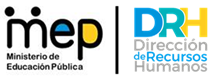 Objetivos y Resultados
Objetivo General: 
Brindar apoyo y seguimiento activo a los diferentes proyectos que impulsa la DRH para la mejora en la gestión de los procesos.

C) COMITE DE  DESARROLLO Y  MEJORA CONTINUA
Digitalización del expediente laboral
Mediante Circular VM-A-DRH-08-036-2019 de fecha 30 de agosto 2019, suscrito por la Directora de Recursos Humanos se oficializa la carga del expediente laboral por medio del “Launch Robot Multi Visión 20/20 para que a partir del 01 de setiembre 2019 se utilice la herramienta.
Resultado: 
Se brindó capacitación a un aproximado de 60 funcionarios de las distintas dependencias de la DRH en lo referente a la utilización del Launch Robot Multi  Visión 20/20.
Todas las Unidades y Departamentos de la DRH que fueron capacitados deberán digitalizar, nombrar y ubicar los documentos en las carpetas que fueron creadas, las cuales se cargarán por medio del “Launch Robot Multi Visión 20/20.
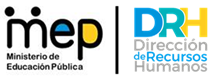 Objetivos y Resultados

Objetivo General:   Contar con una herramienta digital para el control y evaluación presupuestaria.


Herramienta Digital de Control y Evaluación Presupuestaria  

Resultado:  Se está a la espera de la respuesta del oficio DRH-DR-UPRE-021-2019

Objetivo general: Contar con una herramienta que agilice el proceso de la digitalización de Licencias sin goce de salario menores a 8 días

Sistematizar la digitalización de licencias de permiso sin goce de salario a menores de 8 días.
Resultado:
Cuenta con el visto bueno de la  Oficina de Proyectos en el Análisis de factibilidad, en el mes de mazo del 2020 se estará trabajando en dicho proyecto.
7
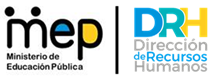 OTRAS TAREAS ASIGNADAS

Parametrización de Recargo Proyecto de Francés
Acatamiento de sentencias y votos por traslape de vacaciones/maternidad
Ley 9635 :Componentes salariales, anuales, carrera profesional
Gestión  de retroactividad
IDS
Dedicación Exclusiva
Confección de Instructivo para entrevista de Asesores y Directores Regionales.
8
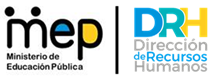 OTRAS TAREAS ASIGNADAS
Resultado: 

Recargo Proyecto de Francés resuelto mediante oficio CCAF062-2019 del 24 de octubre del 2019.
Vacaciones/Maternidad:   Acatando Sentencia y Votos que determinen el disfrute de días por parte de la funcionaria. En el caso de que la funcionarias apliquen para el disfrute de días y que deban ser suplidas durante esos días, la CINT remite la información a la Unidad de Gestión respectiva para la aplicación de la acción de personal 0084 ”VACACIONES NO DISFRUTADAS (TRASLAPE DE MATERNIDAD)”.
Ley 9635 en lo que respecta a Componentes Salariales mediante oficios DM-945-2019 y DM1064-2019 el MIDEPLAN indica al Ministerio de Hacienda cuales componentes se mantienen porcentuales y cuales se deben nominalizar en el Sistema Integra2 y cuales se deben nominalizar.
Ley 9635-Anuales Implementado en Setiembre 2019 en el Sistema Integra2
9
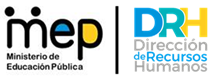 OTRAS TAREAS ASIGNADAS

Resultado: 
Ley 9635 Carrera Profesional se remitió requerimiento elaborado por la CINT y el Departamento Gestión de Trámites y Servicios al Ministerio de Hacienda. Se está a la espera para poder realizar los ajustes al Sistema Integra2
Colaboración por parte de la CINT a la Unidad Administrativa en la elaboración del Instructivo para entrevista a Asesores y Directores Regionales.
Análisis de casos e inclusión del IDS en el Sistema.
Dedicación Exclusiva, respuestas a las consultas del correo consulta.ley9655@mep.go.cr.
Colaboración por parte de la CINT a la Unidad Administrativa en la elaboración del Instructivo para entrevista a Asesores y Directores Regionales.
10
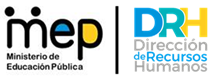 Indicadores y Estadísticas de la Gestión
A) INTEGRA2:

A la fecha, el sistema ha sido objeto de mejoras que lo convierten en un sistema más robusto que ha pagado con éxito las corridas de planilla ordinarias así como pago de aguinaldos, salario escolar y revaloraciones salariales, entre otros componentes salariales. 

Se continua con la atención de los ajustes, parametrizaciones e incidentes presentados por los diferentes usuarios del Sistema. Durante el 2019 se han atendido un total de 297 incidentes desglosados de la siguiente manera:
11
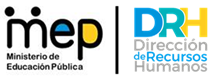 Principales Obstáculos por Superar

A) INTEGRA2

Actualmente el sistema ha sido objeto de mejoras importantes, aún así no se cuenta con la rapidez esperada para registrar la cantidad de gestiones que se realizan en este Ministerio.

Los incidentes que son elevados al segundo nivel, es decir, la DTIC del Ministerio de Hacienda, no se resuelven con la prontitud requerida. 

 
B) DESCONCENTRACIÓN DE SERVICIOS EN LAS DIRECCIONES REGIONALES DE EDUCACIÓN (DRE):

Se requiere dotar de más personal a las Direcciones Regionales  para que puedan estandarizar y optimizar los servicios desconcentrados.

No todas las Direcciones Regionales de Educación (DRE) han expresado motivación para ampliar los servicios que ya brindan.
12
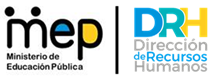 Principales Obstáculos por Superar

 
C) MEJORA CONTINUA:

La Dirección de Informática de Gestión, ha manifestado que no cuenta con suficientes recursos para atender de forma expedita  las propuestas del Comité de Desarrollo y Mejora. Solamente el Proyecto de Sistematizar la digitalización de Licencias de Permisos sin goce de salario menores a 8 días cuenta con el análisis de factibilidad.
13